БПОУ ОО СПО «Сибирский профессиональный колледж»
«Историческая память поколений»
Конкурс мультимедийных  презентаций , посвященный
  70-летию  Победы в Великой Отечественной войне
Омск, 2014
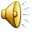 «Пускай назад история листаетСтраницы легендарные свои     И память, через годы пролетая   Ведет опять в походы и бои».
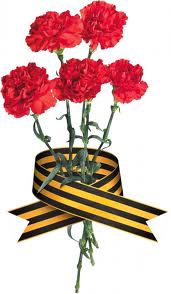 Страницы истории Великой Отечественной войны;
 Герои Великой Отечественной войны;
Омск- фронту и 
тылу; 

 Культура в годы Отечественной войны.
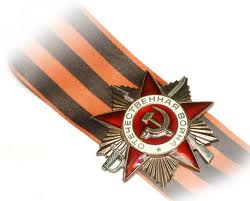 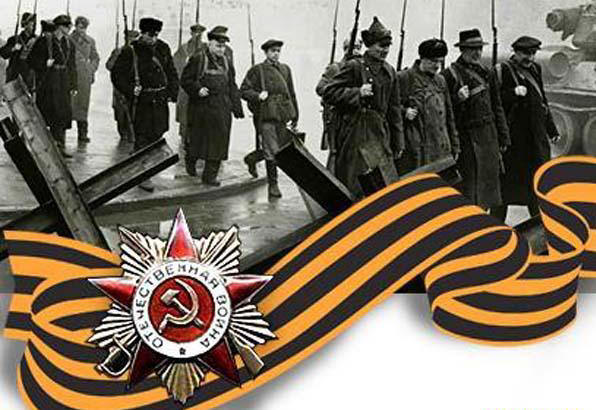 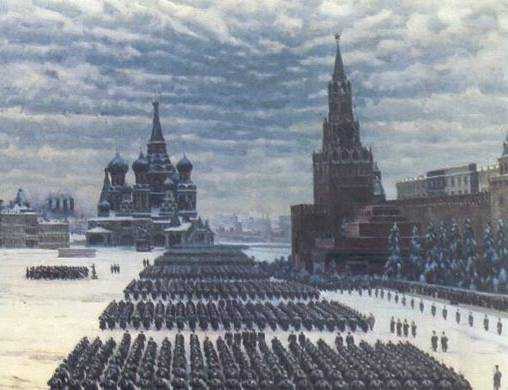 БПОУ ОО СПО «Сибирский профессиональный колледж»
Конкурсная презентация
дисциплина « История»
Битва под Москвой
Выполнил(а)
Омск, 2014
БПОУ ОО СПО «Сибирский профессиональный колледж»
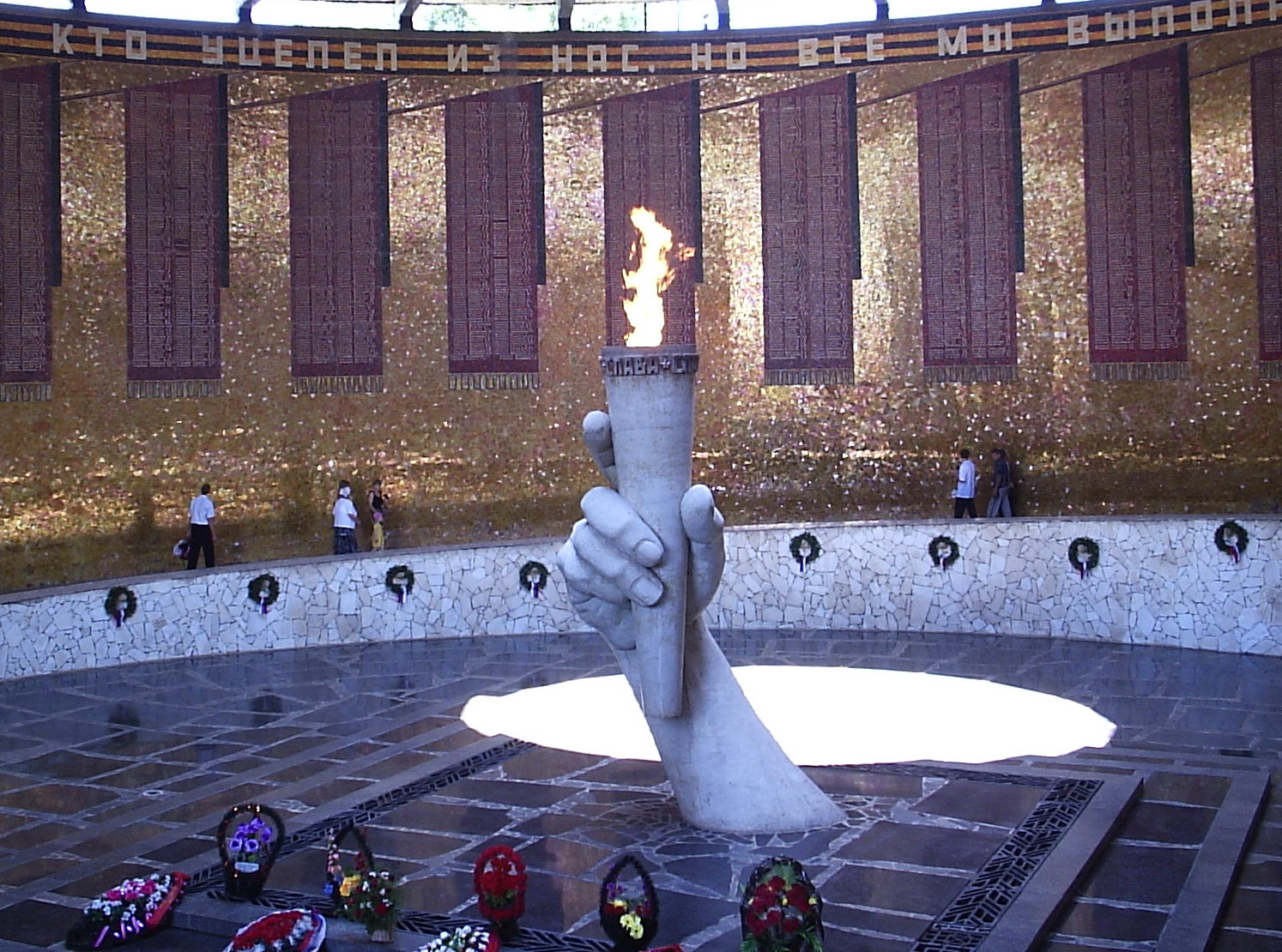 Сталинградская
 битва
Выполнил(а)
Омск, 2014
БПОУ ОО СПО «Сибирский профессиональный колледж»
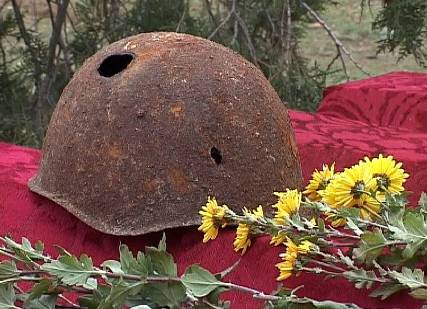 Награды 
Великой Отечественной
 войны
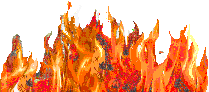 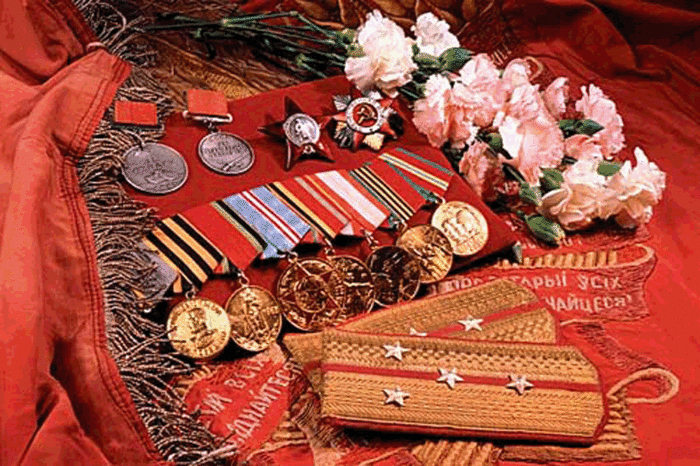 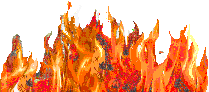 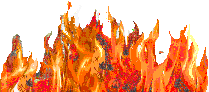 Выполнил(а)
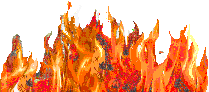 Омск, 2014
БПОУ ОО СПО «Сибирский профессиональный колледж»
Дети Ленинграда
Выполнил(а)
Омск, 2014
БПОУ ОО СПО «Сибирский профессиональный колледж»
Дети герои Великой Отечественной войны
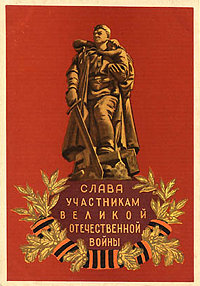 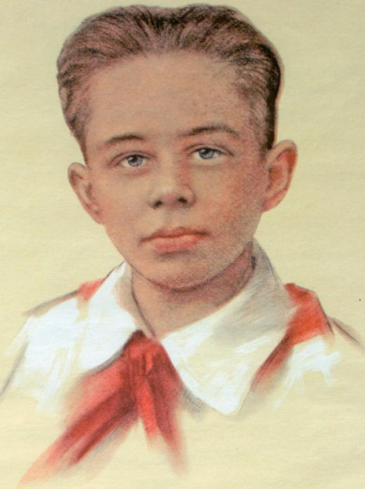 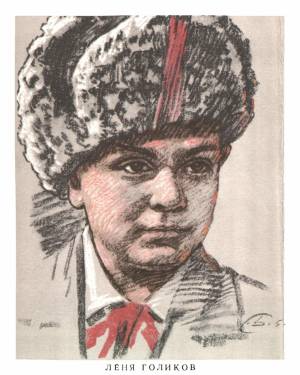 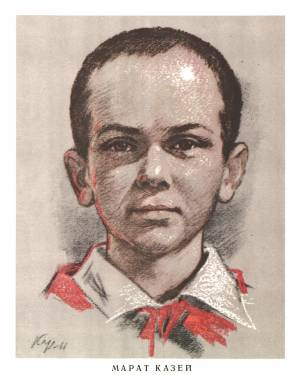 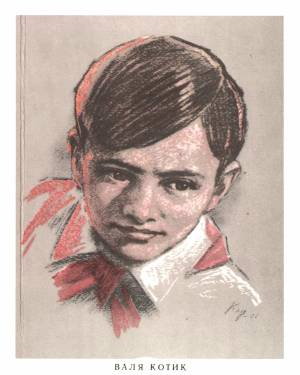 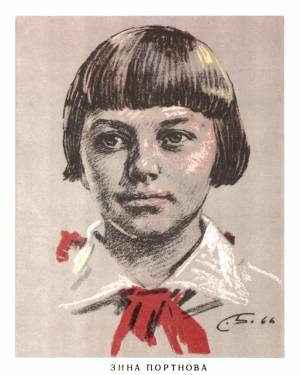 Выполнил( а)
Омск,2014г
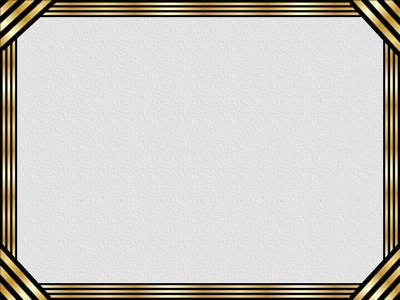 БПОУ ОО СПО «Сибирский профессиональный колледж»
«Советское стрелковое оружие в годы Великой Отечественной  войны»

«Советская авиация в годы Великой Отечественной войны»

«Оружие второй Мировой войны»
Выполнили
Омск,2014
БПОУ ОО СПО «Сибирский профессиональный колледж»
Омск в годы 
Великой Отечественной войны
Выполнили
Омск, 2014г
БПОУ ОО СПО «Сибирский профессиональный колледж»
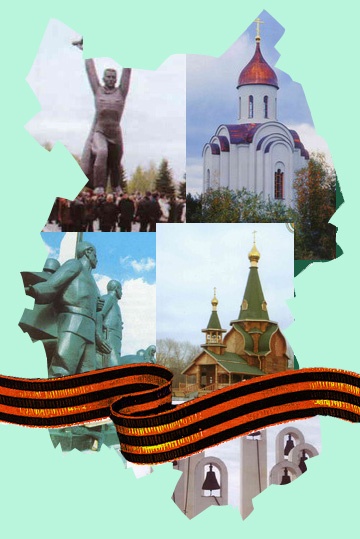 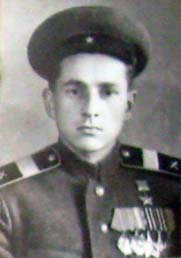 Их именами названы   улицы Чкаловского   поселка
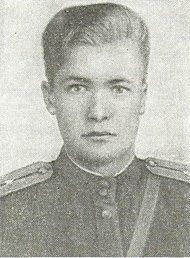 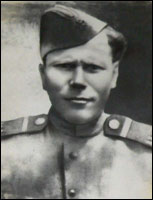 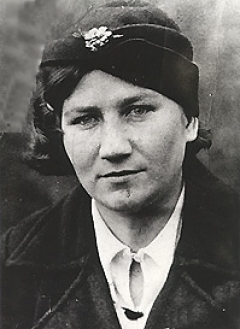 Выполнил(а)
Омск, 2014
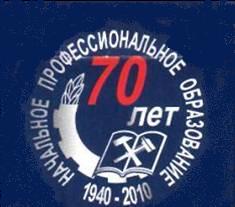 БПОУ ОО СПО «Сибирский профессиональный колледж»
Вместе со всей страной
Из истории железнодорожного училища №1

                                                              
                                                                    Выполнил(а)
Омск, 2014
БПОУ ОО СПО «Сибирский профессиональный колледж»
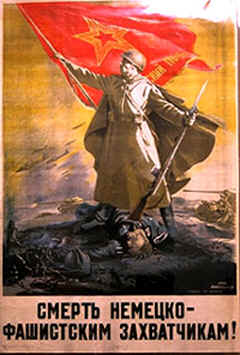 Советский
плакат в годы
Великой Отечественной
 войны
Выполнил(а)
Омск, 2014
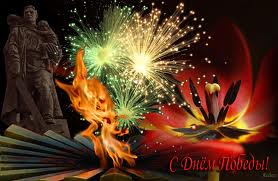 «Мир- это Земля без войны»
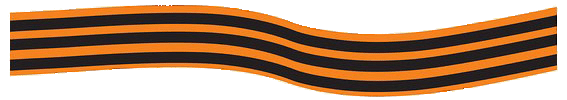 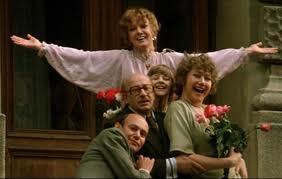 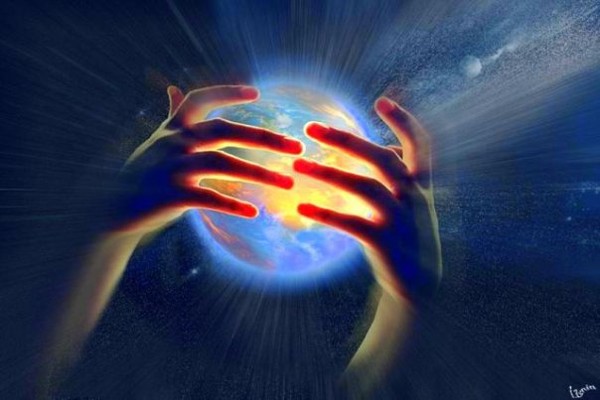 Мир это люди и дети!
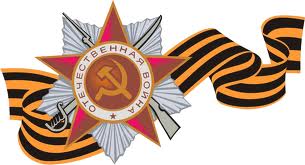 Мир это земля!
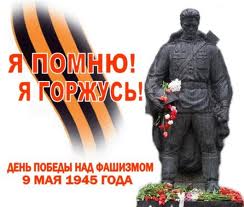 Акция « Георгиевская ленточка»
С 24 апреля по 9 мая по всему миру проходит традиционная акция « Георгиевская ленточка».
Впервые эта акция прошла в 2005году.
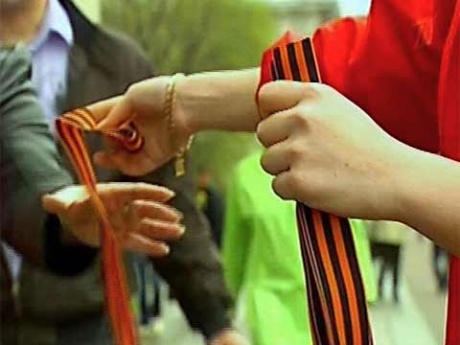 Акция проходит под лозунгом
       «Я помню, я горжусь!».
Добровольцы раздают раздают всем желающим черно- оранжевые ленты в знак уважения к ветеранам Великой Отечественной войны
 и в память о тех кто погиб на полях сражений.
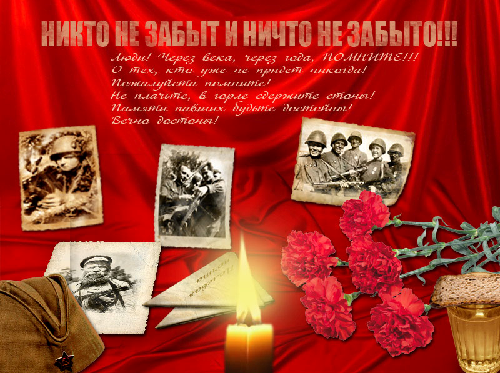